ČAS
The Kinks: Time
Čas – základní přiblížení
Rytmy a periodické děje

Klasická východiska
Kauzalita
Entropie
Klasické vlastnosti
Jednorozměrný
Jednosměrný
Čas – klasická východiska
1	        		2
Relativistický čas
Současnost
Nekonečnost
Relativita
3	        		4
1	        		2
3	        		4
Relativita času
μ-miony
2,1.10-6 s  l = 6,6 m
Kosmické záření
50-60 km
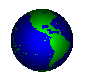 Kosmologický čas
Počátek času
R
K<0
K=0
K>0
T= 0
T
Počátek a nekonečnost času
Co bylo před singularitou?
Interpretace singularity
Doslovná M=F  nesmyslnost otázky 
Konečný čas, ale nekonečně mnoho událostí
Diskrétní čas – konečný počet událostí
Nedošlo k singularitě (cyklický vesmír)
Změna časoprostorových forem
Návrh: čas není
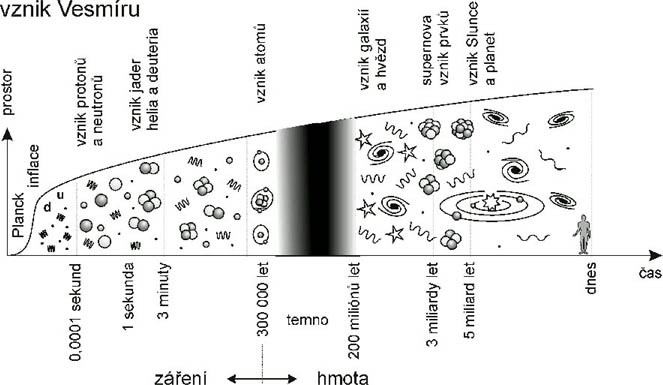 [Speaker Notes: http://www.akademon.cz/source/hist.htm]
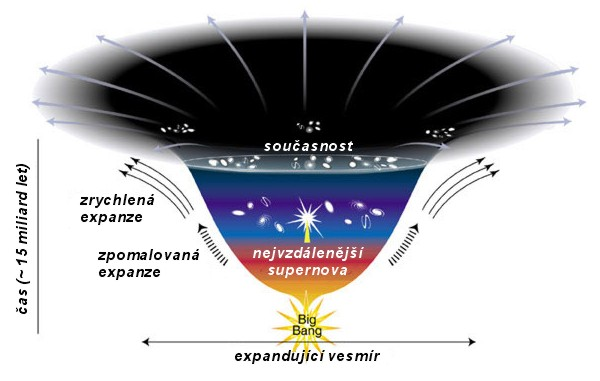 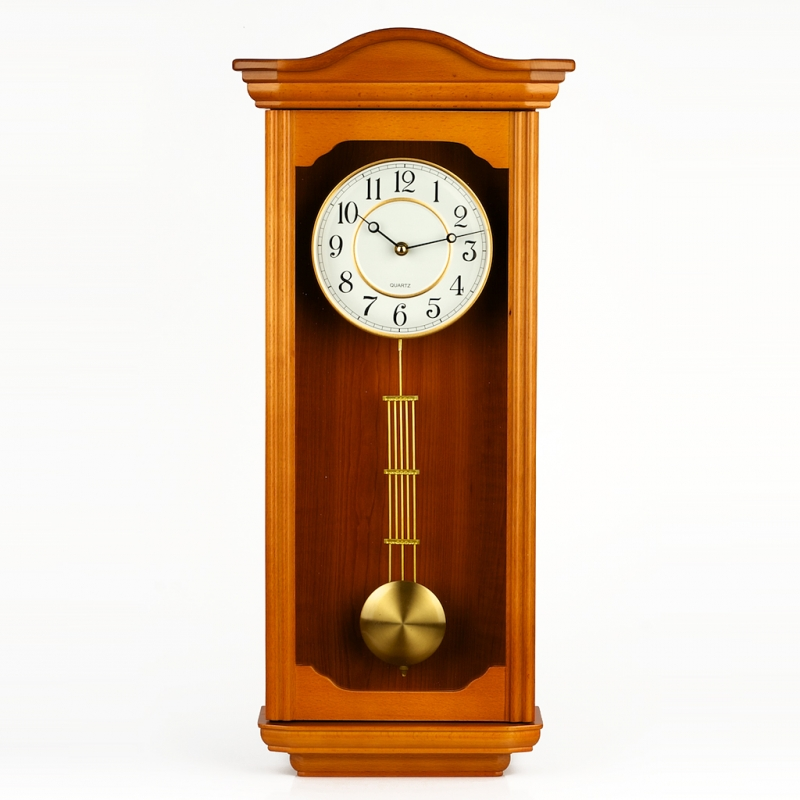 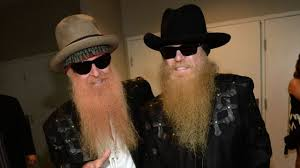 R
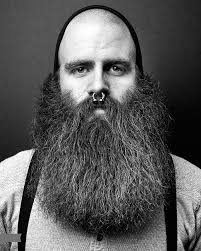 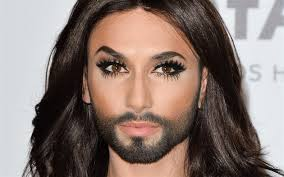 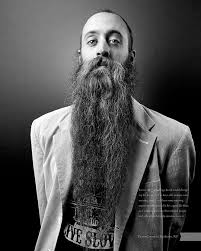 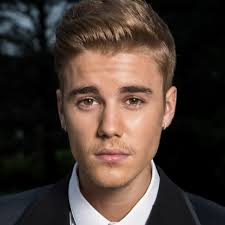 T= 0
T